INDUÇÃO ELETROMAGNÉTICA
Prof. Zé Luiz
INDUÇÃO ELETROMAGNÉTICA
1. Fluxo Magnético ()

Grandeza escalar que mede o número de linhas de indução que atravessam a área A de uma espira imersa num campo magnético
A = área em m2;
B = campo magnético em tesla (T );
 = fluxo magnético em weber (Wb )
INDUÇÃO ELETROMAGNÉTICA
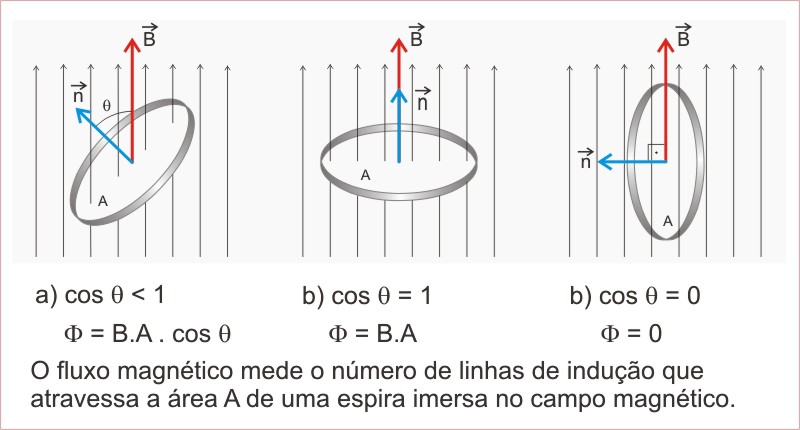 INDUÇÃO ELETROMAGNÉTICA
2. Definição : “ Conversão de energia mecânica em energia  elétrica”.
Essa conversão ocorre quando há variação do fluxo magnético () através de uma ou várias espiras.
Sempre que ocorrer uma variação do fluxo magnético () através de um circuito, aparecerá nesse circuito uma DDP denominada fem induzida (). Se o circuito for fechado circulará por ele uma corrente elétrica induzida (i).
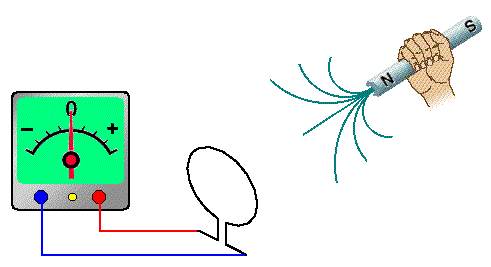 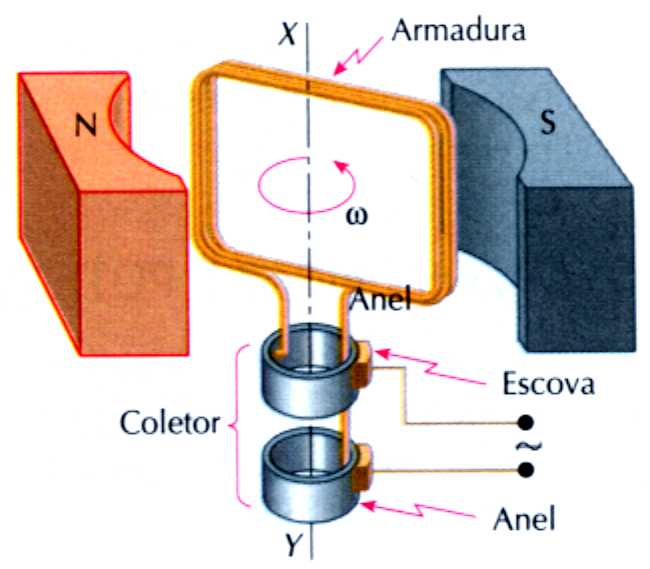 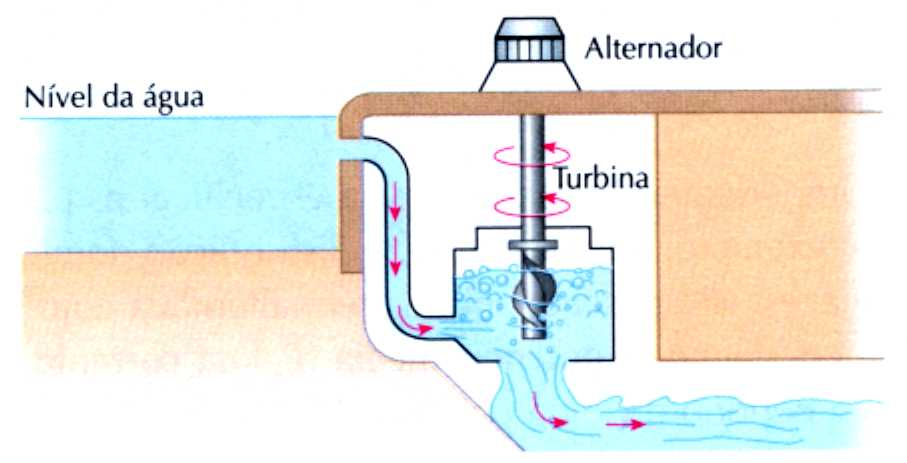 Aplicação da indução eletromagnética
O gerador de energia elétrica:
INDUÇÃO ELETROMAGNÉTICA
3. Lei de Faraday 
Cálculo da fem induzida () numa espira
Unidade: (V) volt
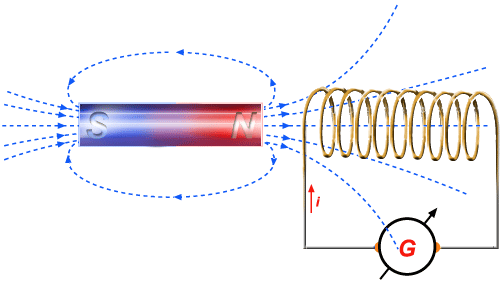 Para uma bobina com (n) espiras temos:
INDUÇÃO ELETROMAGNÉTICA
4. Lei de Lenz
Sentido da corrente induzida
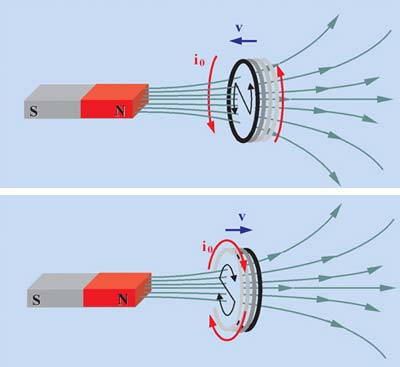 O sentido da corrente é tal que ela sempre gera um fluxo magnético induzido (’) que se opõe à variação do fluxo indutor ().
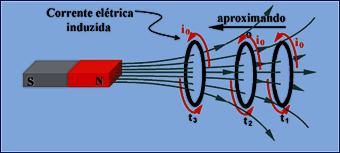 INDUÇÃO ELETROMAGNÉTICA
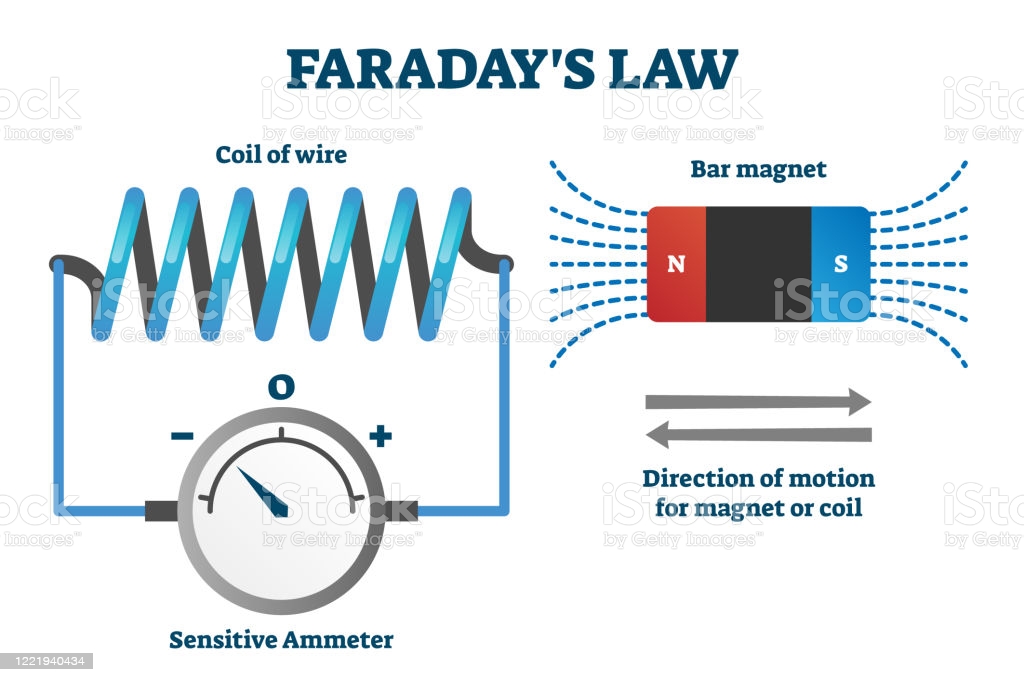 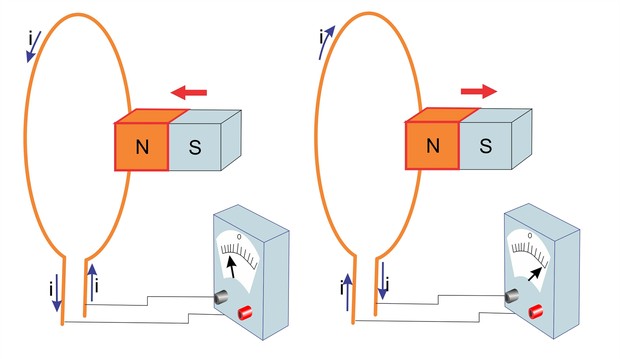 Na APROXIMAÇÃO ocorre Repulsão e no AFASTAMENTO ocorre Atração (Lei de Lenz).
INDUÇÃO ELETROMAGNÉTICA
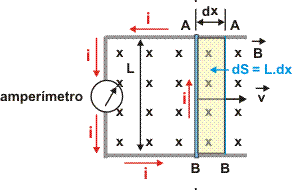 5. Condutor retilíneo em movimento num campo magnético uniforme
 = B L V
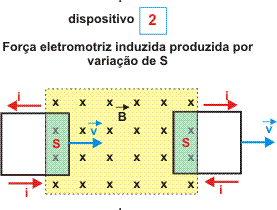 TRANSFORMADORES
A principal função dos transformadores é a de mudar o valor da tensão elétrica e da corrente elétrica, elevando-os ou diminuindo-os. Os transformadores são usados para elevar ou abaixar a tensão elétrica.
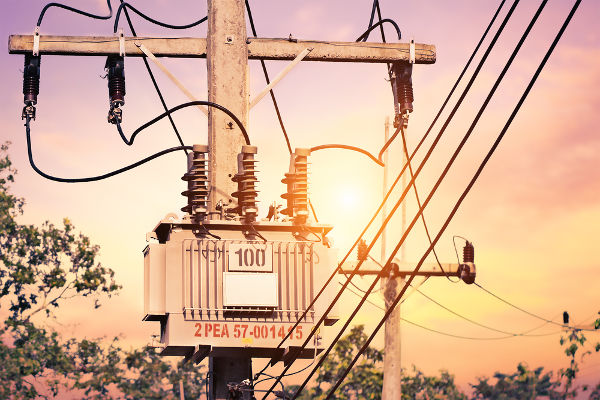 TRANSFORMADORES
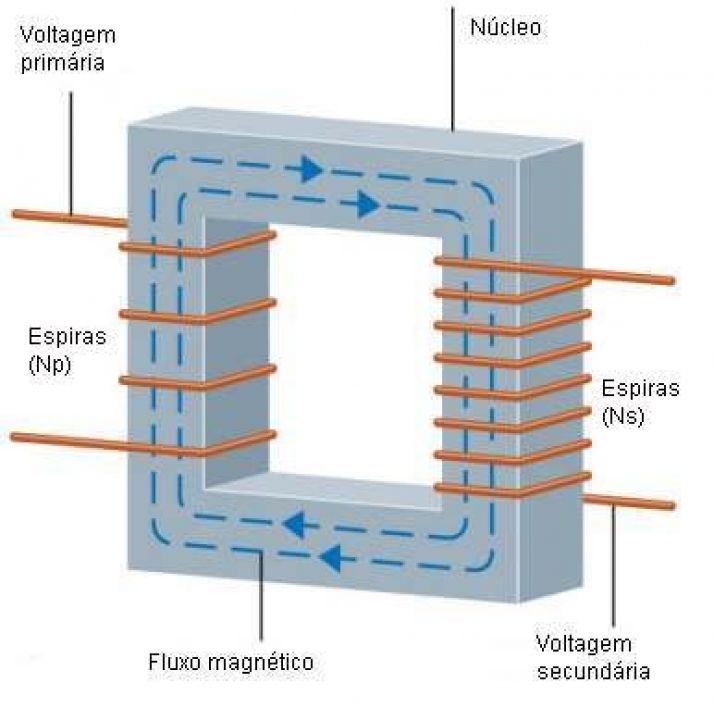 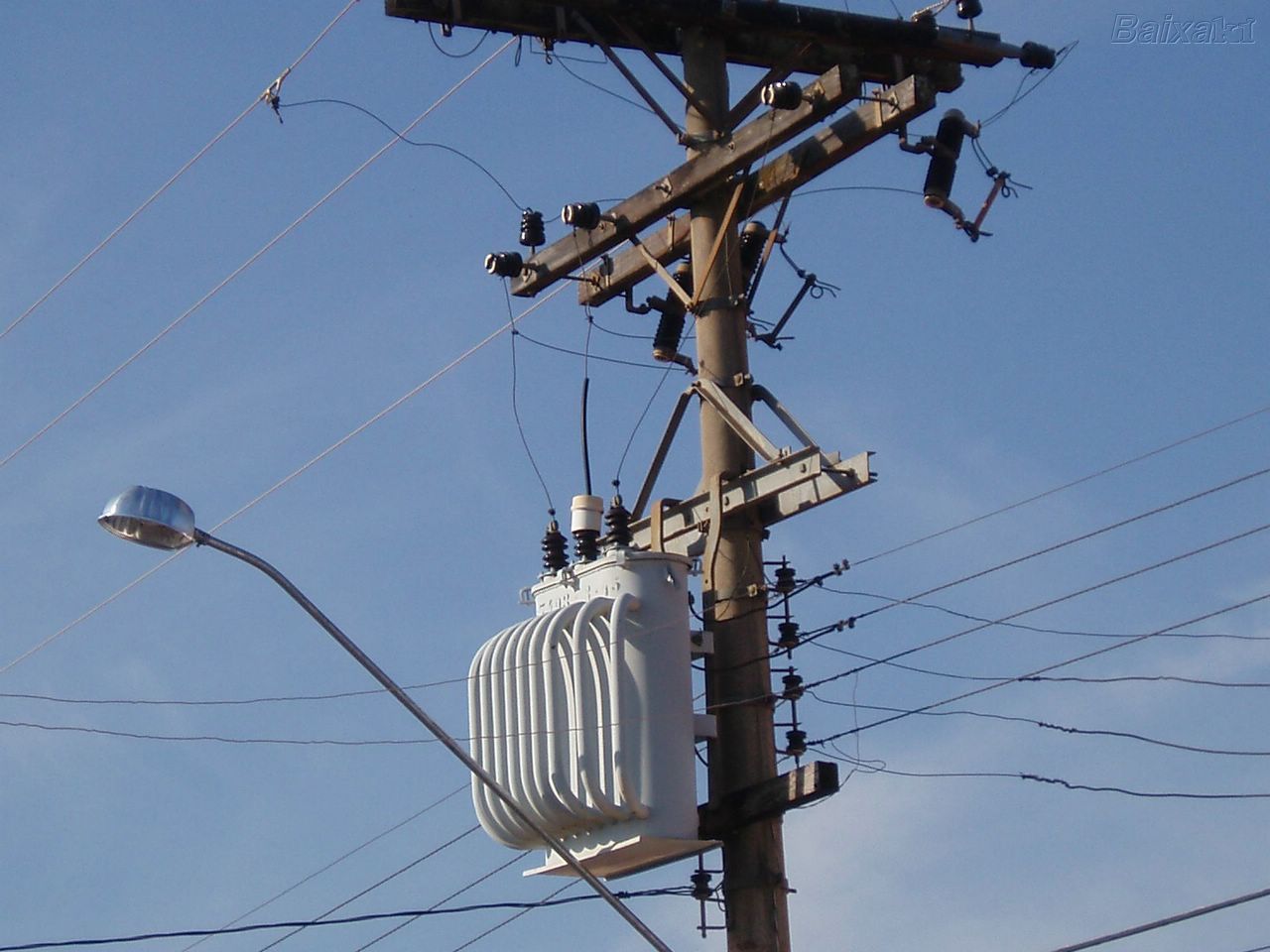 Ip
Is
Up
Us
A  potência no primário é igual a potência no secundário (Pp=Ps)